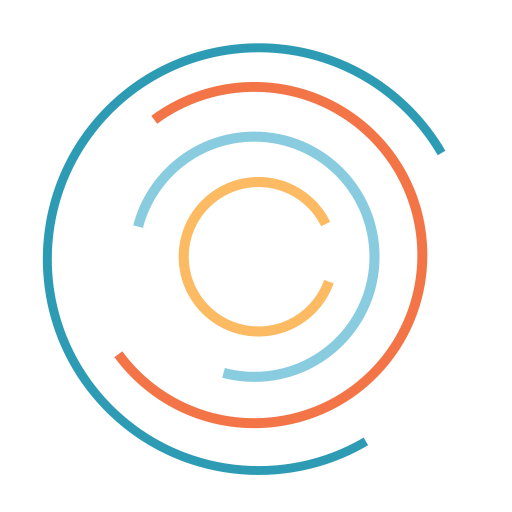 The Creative Cycle
The Creative Cycle
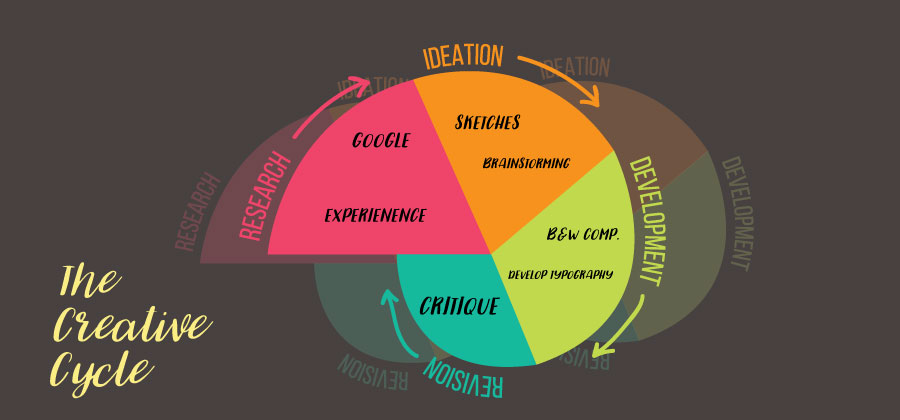 In this unit...
Several Tech-based resources to create an original piece
Chrome Music Lab
Splice Beatmaker
How to use Google Classroom to push out/collect materials
Assigning Work
Rubric & other Materials
Giving Peer Feedback
Using Google Classroom to facilitate this
Paper feedback sheets
Summative Rough Draft Collected (optional)
Using Feedback to improve our product
Return physical paper copies
Final Product
Formative Assessment
The Standards
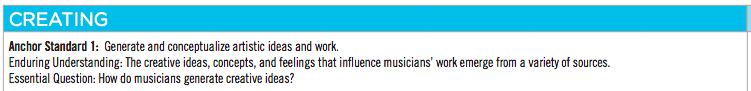 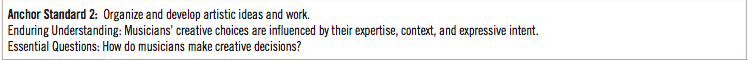 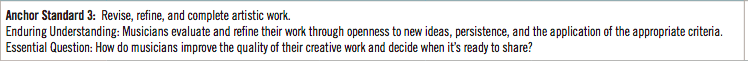 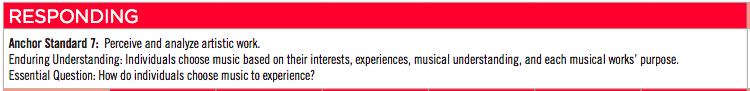 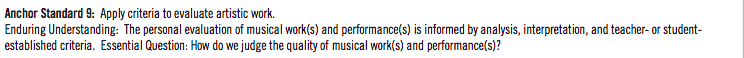 Tools
Chrome Music Lab (Elementary)
https://musiclab.chromeexperiments.com/Song-Maker

Splice Beat Maker (Middle School)
https://splice.com/sounds/beatmaker
Google Classroom
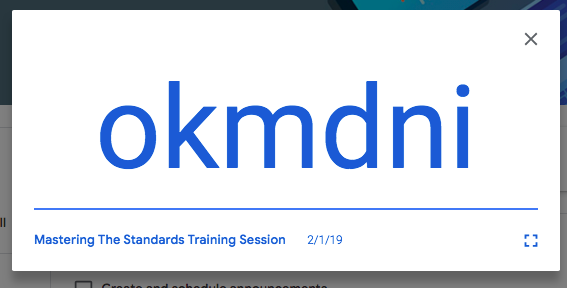 https://classroom.google.com
Rubric Checklist
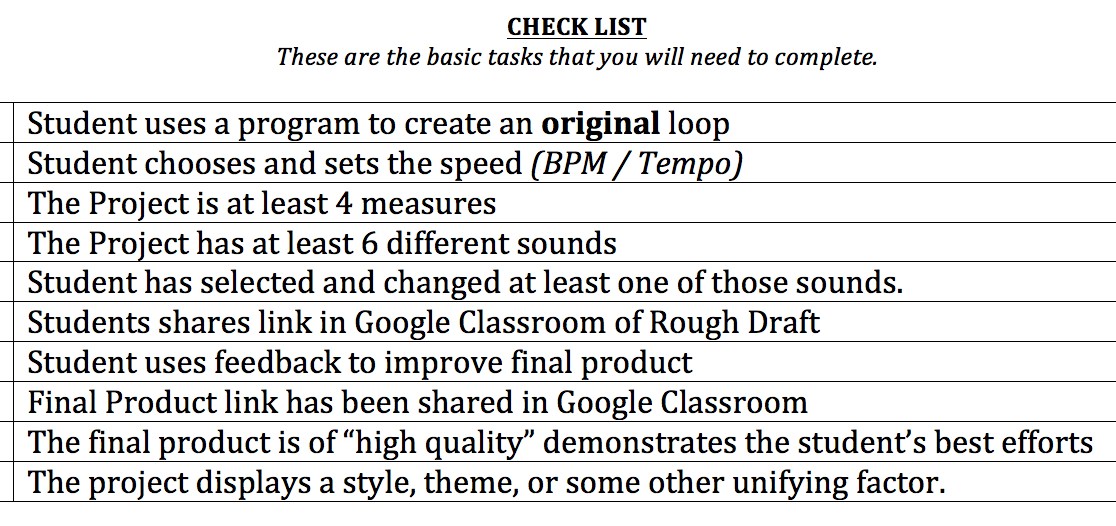 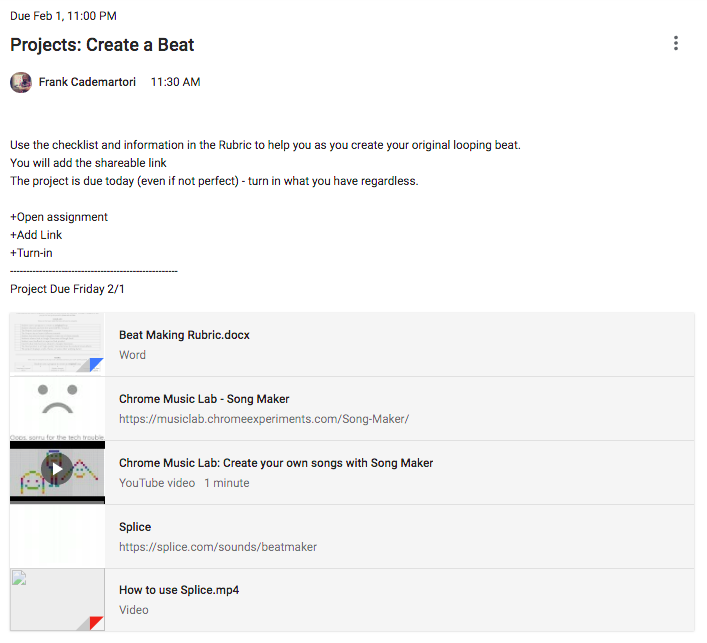 Google
Classroom
[Speaker Notes: https://www.youtube.com/watch?v=kxGWsHYITAw&t=5s]
Turning it in
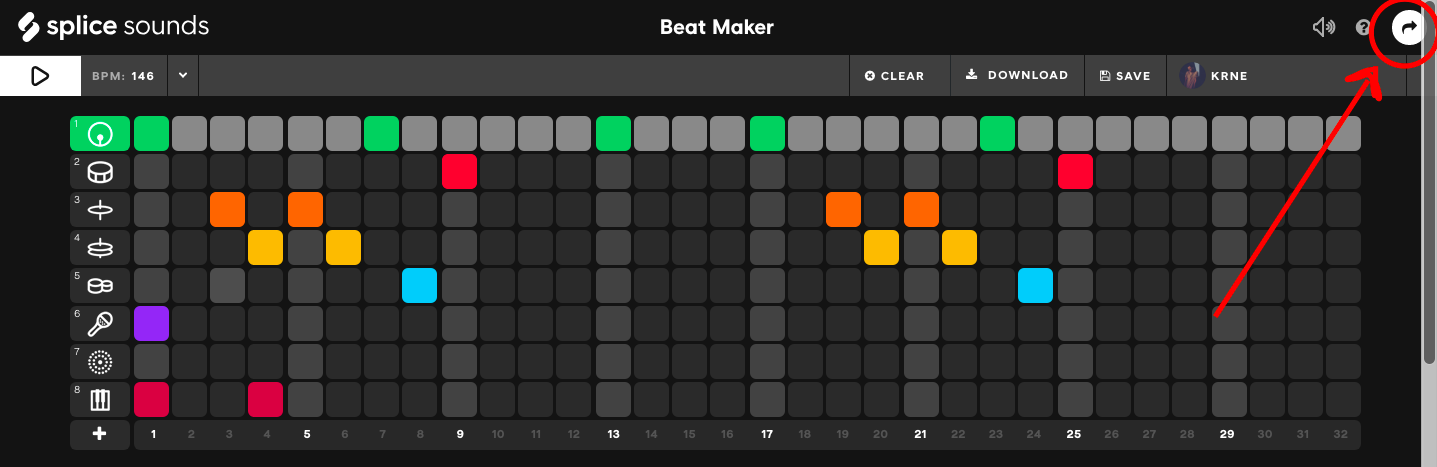 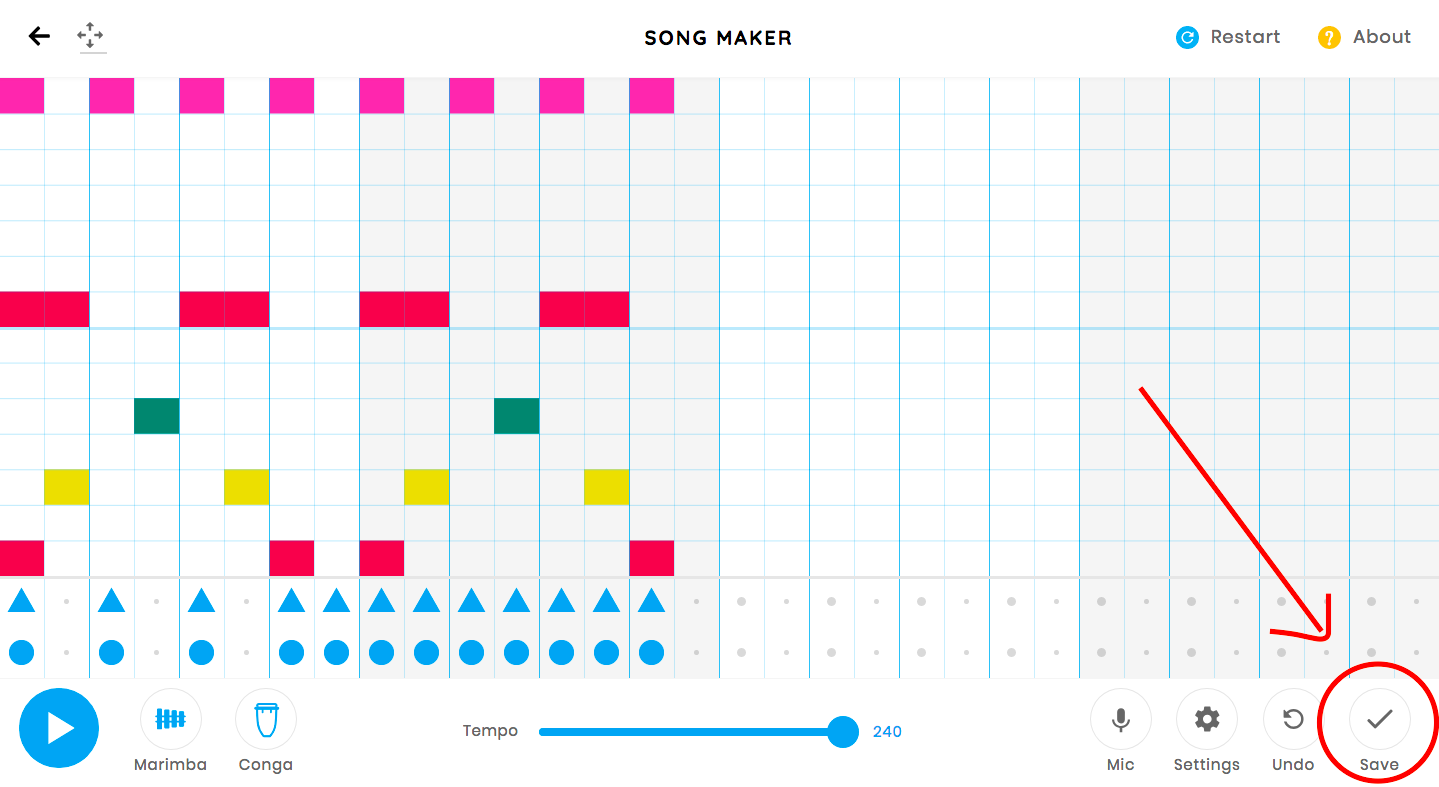 Turning It in
tinyurl.com/music2119
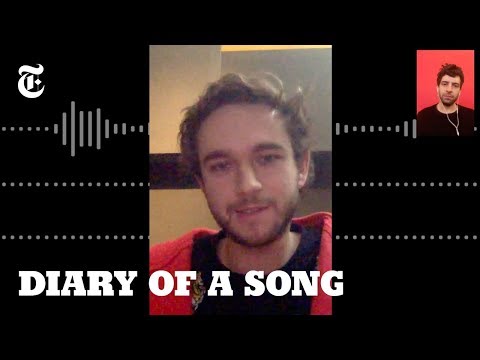 The Making of a Song
What did you learn? What were you surprised by?
Do you think is weird or are most hit songs made this way?

Did Maren Morris & Zedd making the song by themselves?
Why did so many people work on the song?

Is the version you hear on the radio the FIRST version?
Why was feedback so important to the process?
Peer Feedback
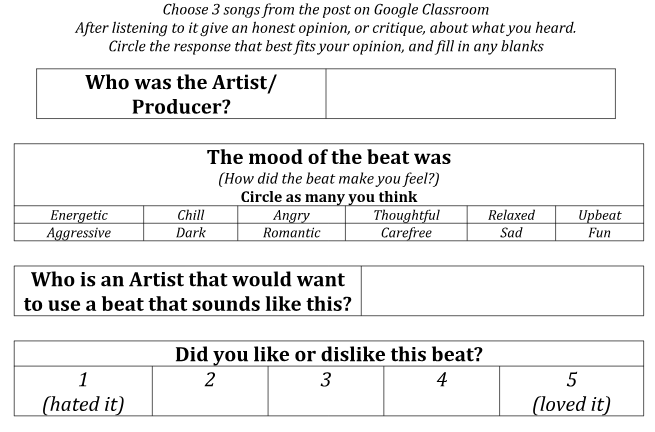 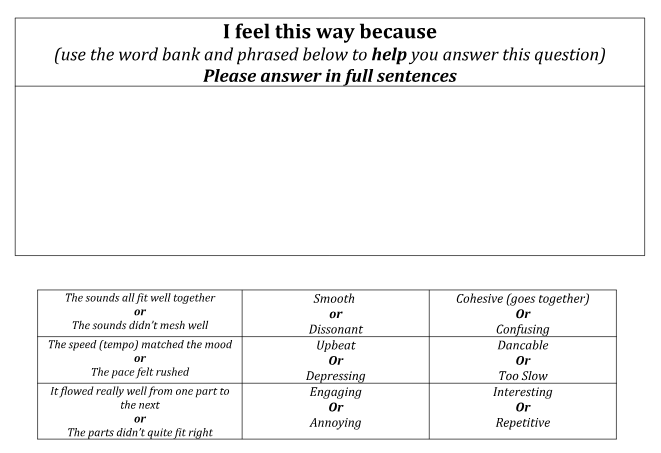 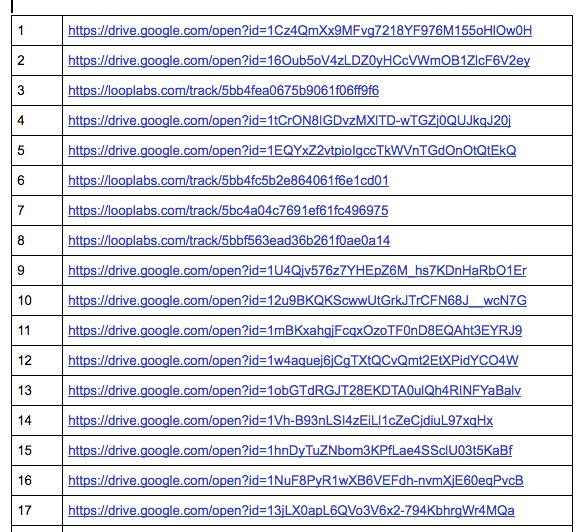 How to Facilitate
Compile all Rough Drafts in Anonymous numbered doc
Students choose 3 different colors of numbered note cards
Listen to those songs

Prevents everyone from listening to song #1, can assign more or less if needed.
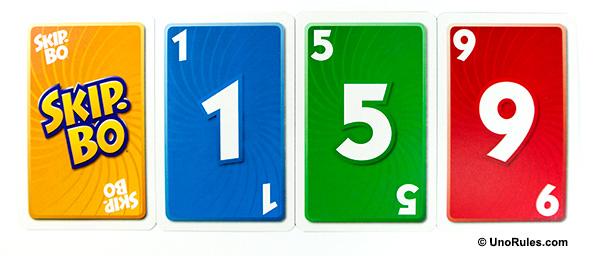 tinyurl.com/roughdrafts
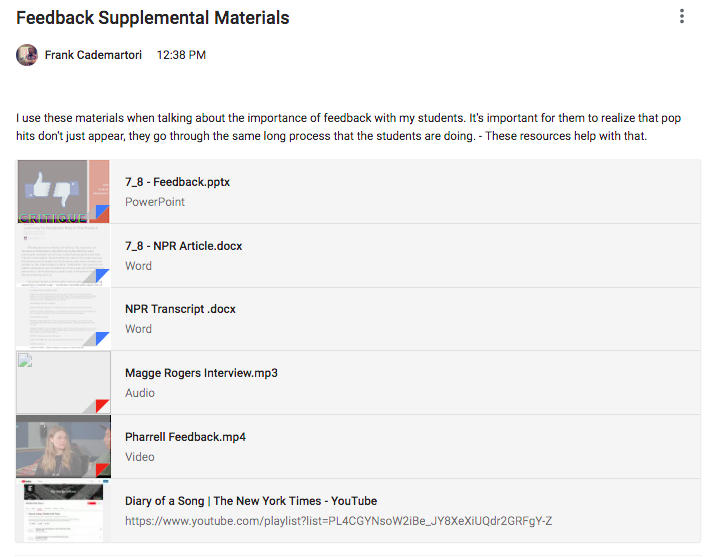 Extra Resources
Final Product Due
This is your FINAL product
This is the one I will be using to grade

Double Check the Rubric before you submit
Did you check all the boxes?

Should be “Radio Ready”
Are you comfortable with your song being heard?
Is this your best work?
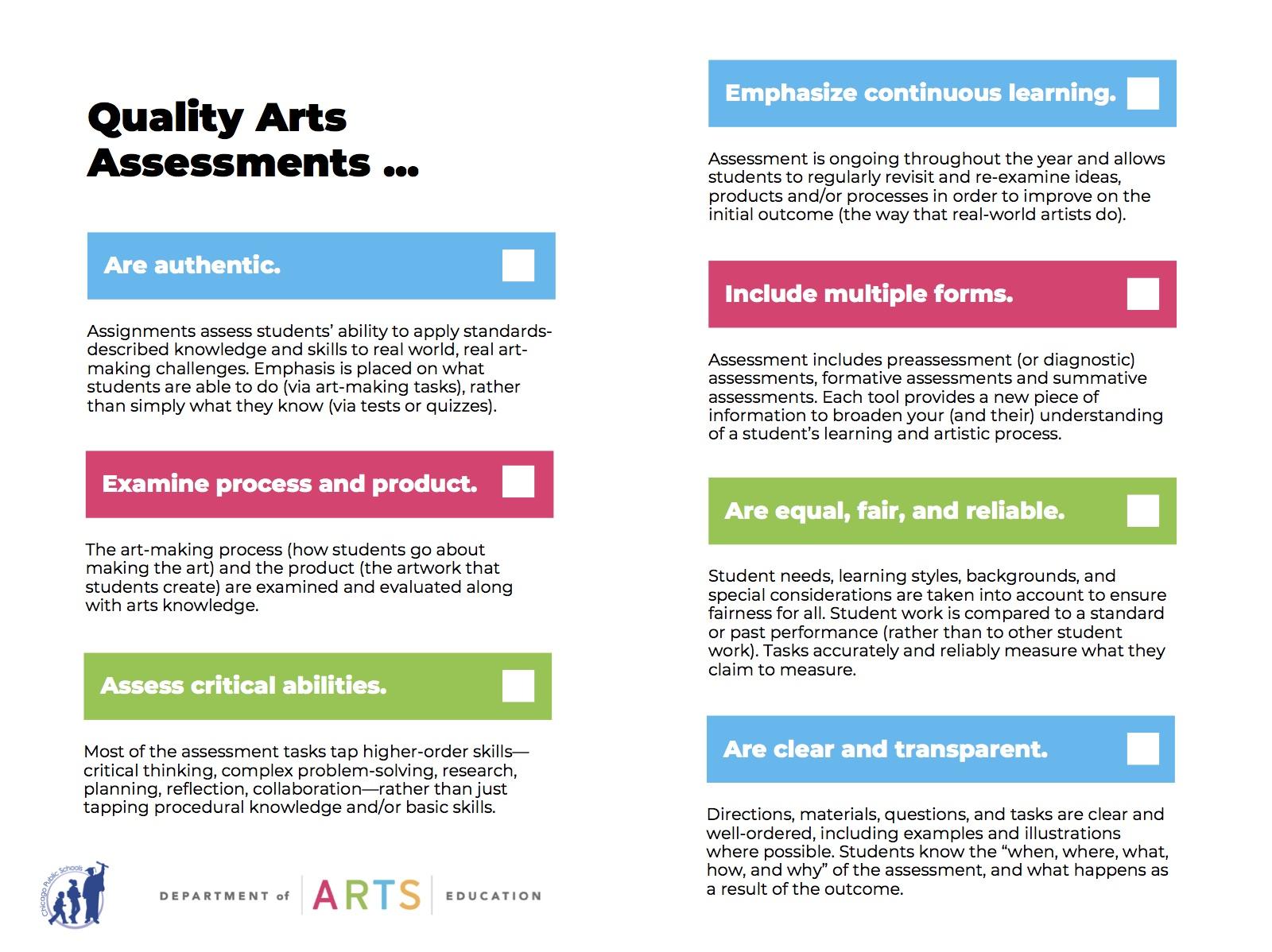 [Speaker Notes: Evaluate Assessment]
Brainstorming
Is there an ideal assessment?
Do you have to hit all 7?
What are your goals for the lesson? What do need to assess? 

How might this be modified to suit your needs?
How to use with younger grades?
How could you do this without using tech?
Return @ 12:30
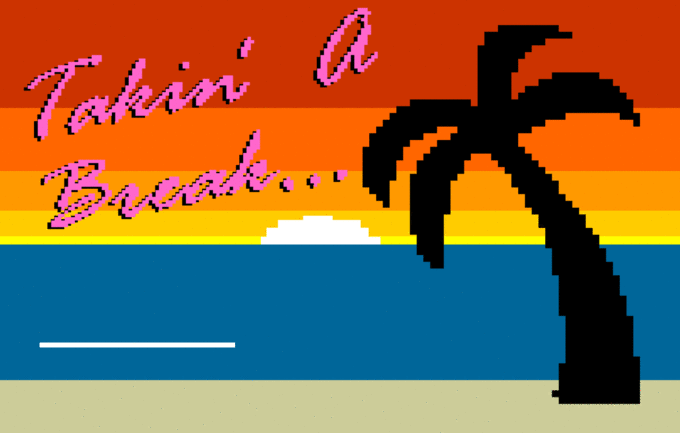 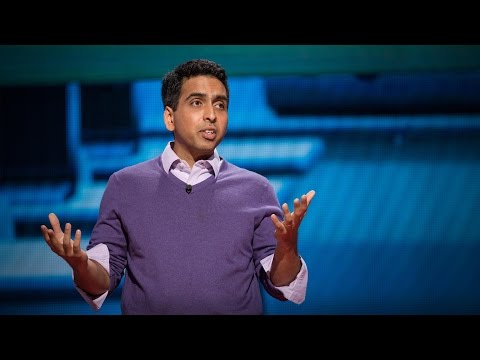 Teaching For Mastery
Discussion Quotes
“As a high school student I was frustrated in some subjects (maths being one) as I lost track of what was happening in class and could not follow the teacher. I was not motivated enough and did not have the social skills to close that gap. As a result, I ended up wasting a lot of class time without learning anything. This is a gigantic waste of time and money for our society.”
“The problem I think is that many students are not enthusiastic about learning in any shape or form. Many students, I fear, do not have the self-discipline and motivation to master Mastery Learning. I may be wrong though, maybe they are just slack and unmotivated because of the current passive education system.”
What is the function of Assessment?
Is assessment beneficial?

Who is it benefitting?

Why are you assessing?
Is it worth your class time?
What is Assessment?
Assessment 
Vs.
 assessment
Assessment Workshops
Instrument Self-Recording (5th & up)
Students Self Record Weekly
Turn in video to Google Classroom
Individual Assessment & Formative Feedback
Lego Rhythms (3rd - 5th) 
Use Legos to compose : Accessible to all
Makes thinking visible
Tangible artifacts 
Keezy App (K - 3rd)
Easy way to self record
Apple only (sry)
Adaptable
tinyurl.com/AISmaterials
Create / Adapt Your Own!
Take what you’ve learning and seen today and modify it to suit your own needs. 

Think about both what and why you’re assessing

Reference the Best Practices Checklist.
Contact Me
Frank Cademartori
fcademartori@yahoo.com
aSoundMind.edublogs.org
@aSoundMindEdu